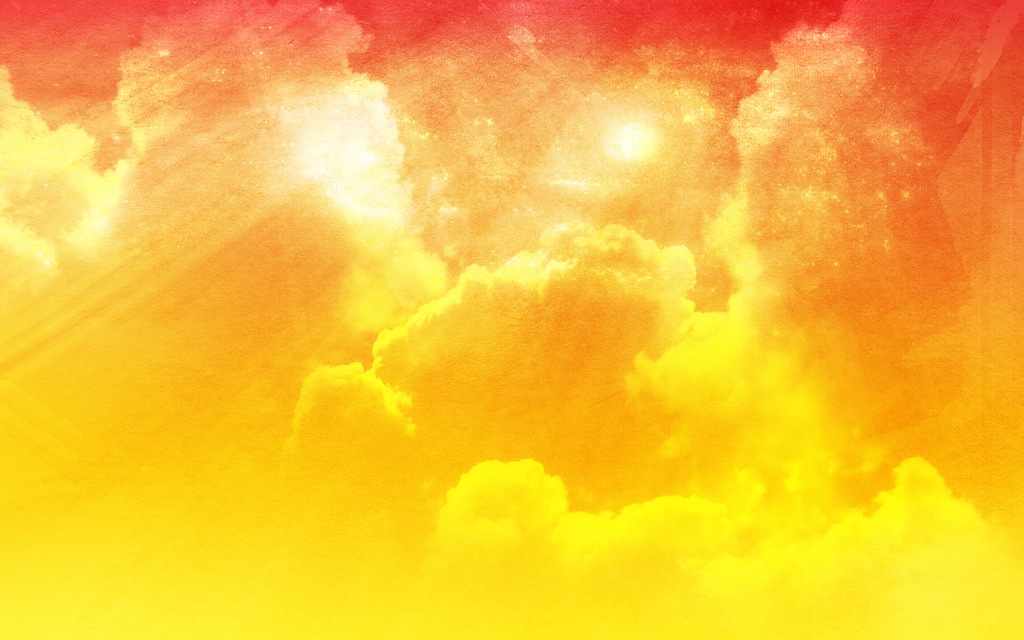 2 Peter 3.10-14
10 But the day of the Lord will come like a thief, and then the heavens will pass away with a roar, and the heavenly bodies will be burned up and dissolved, and the earth and the works that are done on it will be exposed. 11 Since all these things are thus to be dissolved, what sort of people ought you to be in lives of holiness and godliness, 12 waiting for and hastening the coming of the day of God, because of which the heavens will be set on fire and dissolved, and the heavenly bodies will melt as they burn!
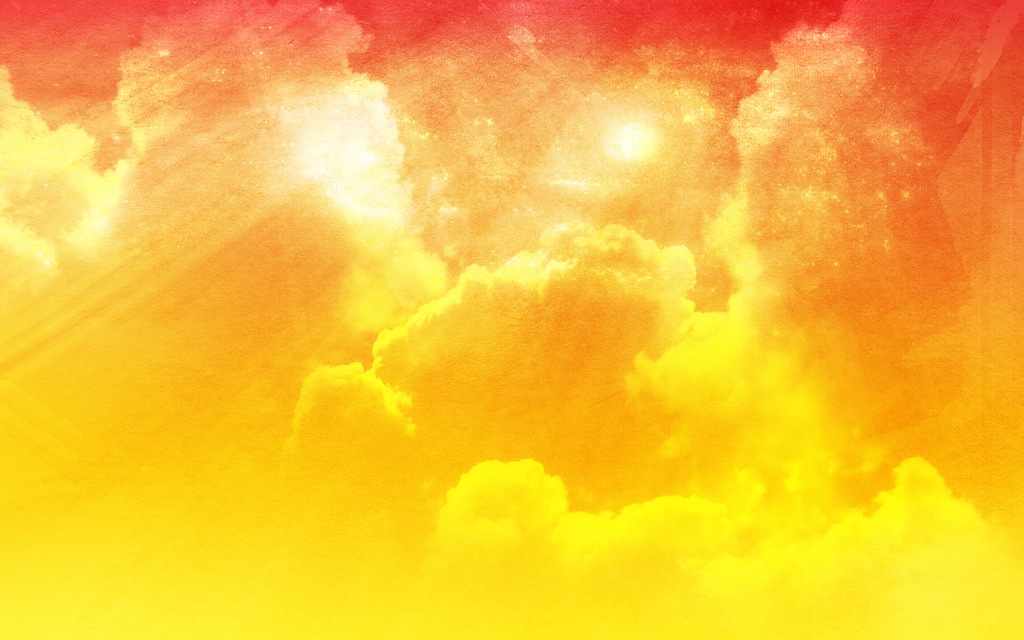 2 Peter 3.10-14
13 But according to his promise we are waiting for new heavens and a new earth in which righteousness dwells. 14 Therefore, beloved, since you are waiting for these, be diligent to be found by him without spot or blemish, and at peace
[Speaker Notes: Caricatures – exaggerated presentations of people, which amplifies their prominent features.

Roald Dahl wrote this book as a caricature of human character. It is surprisingly accurate, especially when compared to Scripture.]
[Speaker Notes: The Story of Willy Wonka’s Chocolate Factory]
Augustus Gloop
Augustus is a boy who is a glutton
Gives himself to every whim
Does not limit himself
Concerned with pleasing the flesh
1 Jn 2.15-17
Galatians 5.16-17, 19-21
1 Corinthians 9.25
Solution is self-control
Violet Beauregarde
Violet is a jerk
She is a competitive, often competing where there is no competition
She wins at all costs
Concerned with the pride that comes from winning
Luke 18.9-14
Proverbs 16.5, 18
James 4.6
Solution is humility
Jeremiah 9.23-24
Veruca Salt
Veruca is entitled
She wants everything
She cannot wait for anything
Concerned with pleasing self
2 Timothy 3.2-4
1 Corinthians 10.24
Philippians 2.3-4
Solution is focusing on others
Mike Teevee
Mike is a boy who is distracted by fun
Only desires what seems fun
Gets mad when he is not entertained
Concerned with the world
James 4.4
Romans 12.1-2
1 John 2.15-17
Solution is to focus on God and things above
Colossians 3.1-2
Charlie Bucket
Charlie is the opposite of the other children
Charlie is full of goodness and innocence
Charlie is full of hope, joy, and humility
Charlie is exalted in the end because of his goodness
Choosing Your Character
These caricatures help us see faults in ourselves
Do we seek our own pleasure over the good of others? 
Do we want to “defeat” others where there is no competition?
Are we entitled in our thinking? 
Do we care too much about entertainment and are distracted from real things? 
The only way to be exalted is to choose the things of God. 
Exalted in this life (Matthew 6.25-33)
Exalted by God (1 Peter 5.5-6)
Where Character Leads
All of this leads to heaven which should cause us to choose the right character
2 Peter 3.10-14
We should have holy conduct, godliness, in peace, spotless, and blameless
This comes from keeping your eye on the prize of living with the Father